Figure 4. Enhanced levels of misfolded SOD1 and increased denervation in SOD1G37R female mice overexpressing ...
Hum Mol Genet, Volume 25, Issue 21, 1 November 2016, Pages 4771–4786, https://doi.org/10.1093/hmg/ddw304
The content of this slide may be subject to copyright: please see the slide notes for details.
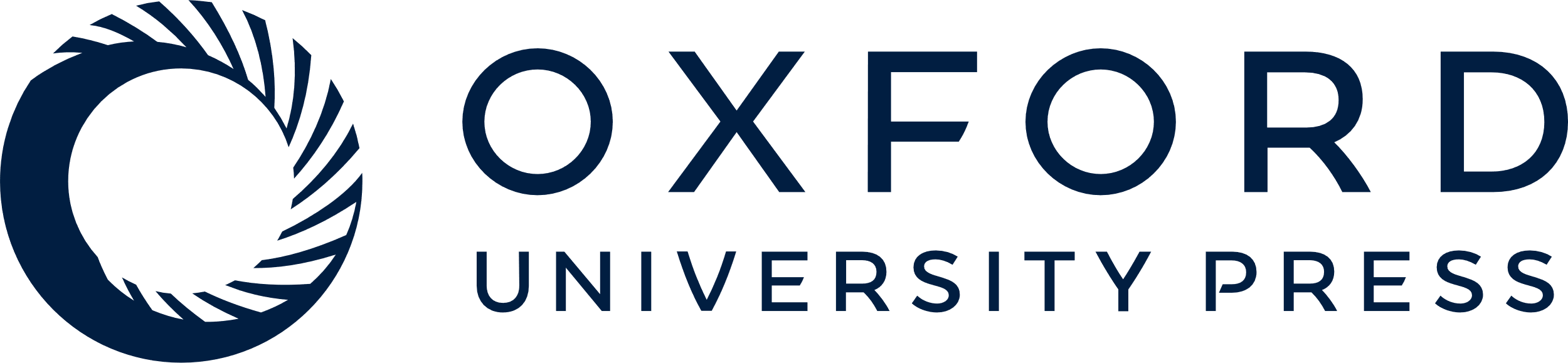 [Speaker Notes: Figure 4. Enhanced levels of misfolded SOD1 and increased denervation in SOD1G37R female mice overexpressing CHGBL413 transgene. (A) Enhanced microgliosis in SOD1G37R;CHGBL413 female mice at end stage. Signal intensities of Mac2 in five lumbar cord sections from each mice (N = 3–4) was analyzed. The values (mean ±SEM) represent the ratio compared to control (G37R mice). Post-ANOVA Turkey test was used in each sex (same for all figures). (B) The reduced sizes of α-motor neurons (α-MNs) in SOD1G37R;CHGBL413 female mice at 345 days of age. The number and size of motor neurons expressing both ChAT and NeuN were analyzed. Scale bars, 100 µm. (C) Enhanced levels of misfSOD1 in SOD1G37R;CHGBL413 and SOD1G37R;CHGBP413 female mice compared to SOD1G37R female mice at end stage. Immunoprecipitates with misfSOD1 antibody (B8H10) was immunoblotted using anti-SOD1 antibody. Densitometry of misfolded SOD1 were analyzed (N = 3). (D) The extent of denervation in SOD1G37R;CHGBL413 female mice at 345 days of age. The Innervated (arrows) and denervated (arrow heads) neuromuscular junctions (NMJs) of gastrocnemius muscles was analyzed (100 NMJs from each mice, N = 3). Scale bars, 50 µm.


Unless provided in the caption above, the following copyright applies to the content of this slide: © The Author 2016. Published by Oxford University Press.This is an Open Access article distributed under the terms of the Creative Commons Attribution Non-Commercial License (http://creativecommons.org/licenses/by-nc/4.0/), which permits non-commercial re-use, distribution, and reproduction in any medium, provided the original work is properly cited. For commercial re-use, please contact journals.permissions@oup.com]